Flexibilization of Labour Law in Belgium: Analysis of a Short-Lived New Regime and its Downfall: The Case of Associative Work
Vincent Février
PhD Candidate at the University of Liège
Research fellow at the F.R.S.-F.N.R.S.
Introduction
Statute of 18 july 2018 on economic recovery
New legal figure: Associative Work
23 april 2020: annulation decision by the Constitutional Court
Proposal for a new statute
Which impact on flexibilization in Belgian Labour Law?
Genesis of the statute
What is a volunteer?
2000’s
Semi-agoral work
Doctrinal reflexion
Flemish terminology
A Grey Zone?
Semi-agoral work
If link of subordination  Employees
Seen as unsatisfactory
High societal value
Need for flexibility
Interest of the legislator
The statute of 18 july 2018
Associative work
Corresponds to Semi-Agoral Work
Several conditions to meet
Scope of application
Article 2 of the statute
Activities taking place within non-profit organizations
Article 3
Exhaustive list of activities
Royalty free images from: https://pixabay.com/
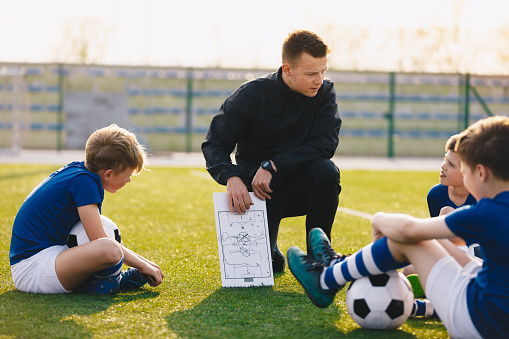 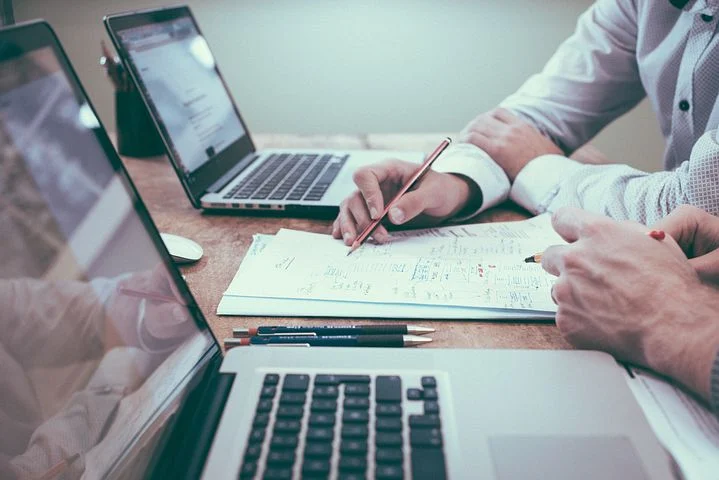 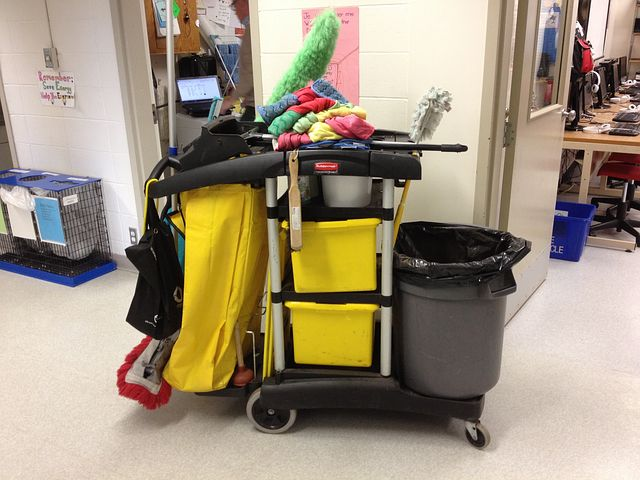 Scope of application
Article 4
Already have a Main Professional Activity (4/5th time, T-3)
Also for retired workers
Article 12 and 24: thresholds
If all conditions are met…
Article 28  Exclusion from the field of application of most of Labour Law
Basic protection: well-being and liability
If subordinated less protected than voluntary workers
Surprising: If not subordinated  more protection than self-employed
If conditions are not met…
Article 41,§4 Requalification as an employment contract
EVEN IF NOT SUBORDINATED!
If the organization acted in good faith Not the employer
Professional work
Associative work
Voluntary work
Summary
Remuneration
Exhaustive list
Main activity requirements
Compensation threshold
No Remuneration
With or without subordination
Employee
 Self-Employed
With or without subordination
Labour law mostly excluded
 Basic protection for well-being and liability
With or without subordination
 Work Regulation Law applies or not
The decision of the Constitutional Court
The Downfall
Decision on 23 april 2020
Focus on labour law issues
Creation of a new type of employment contract Political choice  OK
Discrimination without justification NOT OK
Disproportionate  NOT OK
Situation of incertitude?
Merely complete exclusion of labour law  Not sufficient
Primacy of social interests on profit motives?
Personal intention?
Fight against abusive recourse to voluntary work?
Risks facilitating abuse
Discrimination associative workers/employees
Doubts on primacy of the social interest on profit motive
Doubts on the high societal value of the activities
Annulation
The new proposal
Main changes
50h/month, 3 successive contracts/year
Broader set of protective measures
Working hours
Suspension, early termination and compensation
Solidarity contribution of 10%
Cautious opinion of the Council of State
Most of the original regime retained
Only punctual adaptations
High societal value?
Conclusions
Thank you for your attention
Any questions?
Further contact: Vincent.fevrier@uliege.be